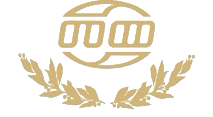 Челябинский институт развития профессионального образования
Совершенствование работы областных методических объединений и региональных инновационных площадок. Распространение лучших практик
Ирина Ризовна Сташкевич, 
проректор по научно-исследовательской и инновационной работе ГБУ ДПО ЧИРПО
Областные методические объединения (ОМО)
Приказ Министерства образования и науки Челябинской области от 22 октября 2013 года № 01/3869 «Об организации методической работы в областных государственных бюджетных (автономных) профессиональных образовательных организациях, функции и полномочия учредителя в отношении которых осуществляются Министерством образования и науки Челябинской области»

Приказ Министерства образования и науки Челябинской области от 17 марта 2015 года № 01/590 «Об организации научно-методической и инновационной деятельности в системе среднего профессионального образования Челябинской области в 2015 году»
Областной совет по научно-методической и инновационной деятельности
Методический центр ГБУ ДПО ЧИРПО
К концу 2016 года в системе функционировало 22 ОМО. Работа выстраивалась в соответствии с приоритетными направлениями работы на 2016 год.
	За 2016 год проведено 67 заседаний ОМО, которые охватили более 2000 педагогических и руководящих работников ПОО. 
	В рамках заседаний ОМО были организованы и проведены научно-методические и практические семинары (8), мастер-классы (12), конференции (4), 29 заседаний посвящены вопросам по обмену опытом. Заседания проходили как в очном режиме (52), так и с использованием on-line трансляции (15), что существенно расширило аудиторию участников.
Главная страница официального сайта ГБУ ДПО ЧИРПО
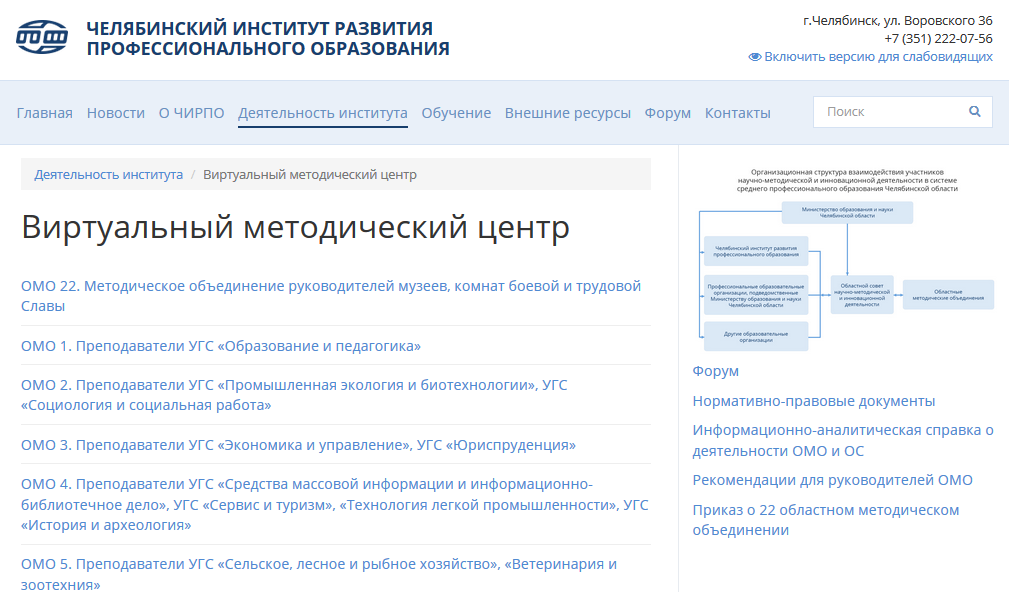 7
Предложения по совершенствованию
при организации методической работы руководствоваться приоритетными направлениями методической деятельности на 2017 год;
активизировать участие членов ОМО в проводимых мероприятиях, определенных в соответствии с планом работы ОМО;
руководителям ПОО осуществлять контроль за деятельностью своих представителей в работе ОМО;
Протокол № 1
заседания Областного совета по научно-методической и инновационной деятельности в системе среднего профессионального образования
от 14.03.2017 г. (http://www.chirpo.ru/files/131/Протокол%20№1%2014.03.17.pdf)
8
Предложения по совершенствованию
учредить областной конкурс «Лучший электронный образовательный ресурс для профессиональных образовательных организаций».
9
Региональные инновационные площадки (РИП)
Постановление Правительства Челябинской области от 19.11.2014 г. № 603-П «О Порядке признания организаций, осуществляющих образовательную деятельность, и иных действующих в сфере образования организаций, а также их объединений региональными инновационными площадками»

Приказ Министерства образования и науки Челябинской области от 11 июня 2015 года № 01/1674 «О совете по вопросам формирования и функционирования региональных инновационных площадок на территории Челябинской области
Совет по вопросам формирования и функционирования региональных инновационных площадок на территории Челябинской области /
Областной совет по научно-методической и инновационной деятельности
Центр сравнительной педагогики и инноваций ГБУ ДПО ЧИРПО
Направления инновационной деятельности
Майские 2012 года Указы Президента РФ

Стратегия развития системы подготовки рабочих кадров и формирования прикладных квалификаций в РФ на период до 2020 года
Организационно-педагогические условия формирования и развития системы поддержки талантливых и способных обучающихся (ГБПОУ «Магнитогорский строительно-монтажный техникум»);

Разработка и реализация системы непрерывного профессионального образования на основе компетентностного подхода (ГБПОУ «Копейский политехнический колледж»);
Направления инновационной деятельности
Майские 2012 года Указы Президента РФ

Стратегия развития системы подготовки рабочих кадров и формирования прикладных квалификаций в РФ на период до 2020 года
Организационно-педагогические условия социализации студентов в процессе образовательной деятельности ПОО (ГБПОУ «Южноуральский энергетический техникум»);

Организационно-педагогические условия применения дистанционных образовательных технологий в образовательном процессе профессиональной образовательной организации (ГБОУ ПОО «Златоустовский техникум технологий и экономики»);
Направления инновационной деятельности
Учебно-производственная фирма как условие формирования профессиональных компетенций студентов ПОО (ГБПОУ «Карталинский многоотраслевой техникум»)
Майские 2012 года Указы Президента РФ

Стратегия развития системы подготовки рабочих кадров и формирования прикладных квалификаций в РФ на период до 2020 года
Направления инновационной деятельности
Условия формирования позитивных социальных компетенций у обучающихся профессиональной образовательной организации (ГБПОУ «Первомайский техникум промышленности строительных материалов»);
Развитие казачье-кадетского движения как основы духовно-нравственного воспитания обучающихся разных возрастных групп (ГБПОУ «Златоустовский индустриальный колледж им. П.П. Аносова»);
Государственная программа «Патриотическое воспитание граждан Российской Федерации на 2016 - 2020 годы»
Направления инновационной деятельности
Сетевое взаимодействие ПОУ с предприятиями и общеобразовательными организациями как организационная основа реализации дуального обучения (ГБПОУ «Усть-Катавский индустриально-технологический техникум»);
Наставничество как условие кадрового обеспечения промышленного роста (ГБПОУ «Челябинский государственный промышлен-но-гуманитарный техникум им. А.В. Яковлева»);
Региональный стандарт кадрового обеспечения промышленного роста
Направления инновационной деятельности
Региональный стандарт кадрового обеспечения промышленного роста
Формирование ПК студентов ГБПОУ «МиМК» на основе практико-ориентированного (дуального) обучения по специальности 15.02.08 «Технология машиностроения» в условиях кластерного взаимодействия ГБПОУ «МиМК», АО «ММЗ» (ГБПОУ «Миасский машиностроительный колледж»);
Направления инновационной деятельности
Обеспечение навигации по востребованным профессиям технического профиля для обучающихся разных возрастных групп в рамках сетевого взаимодействия (ГБПОУ «Златоустовский индустриальный колледж им. П.П. Аносова»);
Подготовка обучающихся педагогического колледжа к развитию у детей ранней технической компетентности (ГБПОУ «Магнитогорский педагогический колледж»)
Региональный стандарт кадрового обеспечения промышленного роста

Региональный проект «ТЕМП»
Областные научно-практические семинары
Предложения по совершенствованию
разработать процедуру оценки эффективности инновационной деятельности;
ежегодно в рамках работы Областного совета оценивать эффективность функционирования РИП;
ПОО предусмотреть в Уставе ведение научно-методической деятельности для последующей возможности ее финансирования в рамках работы РИП в случае признания ее эффективной.
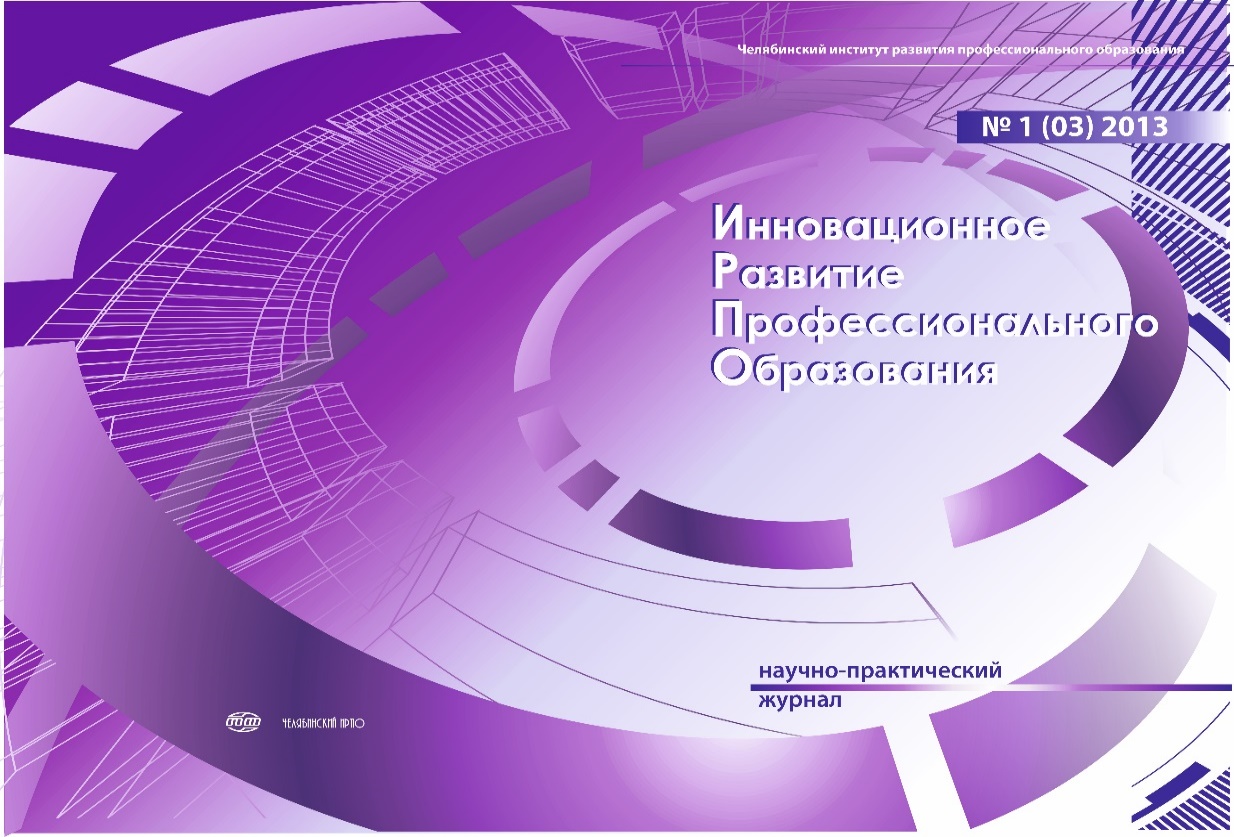 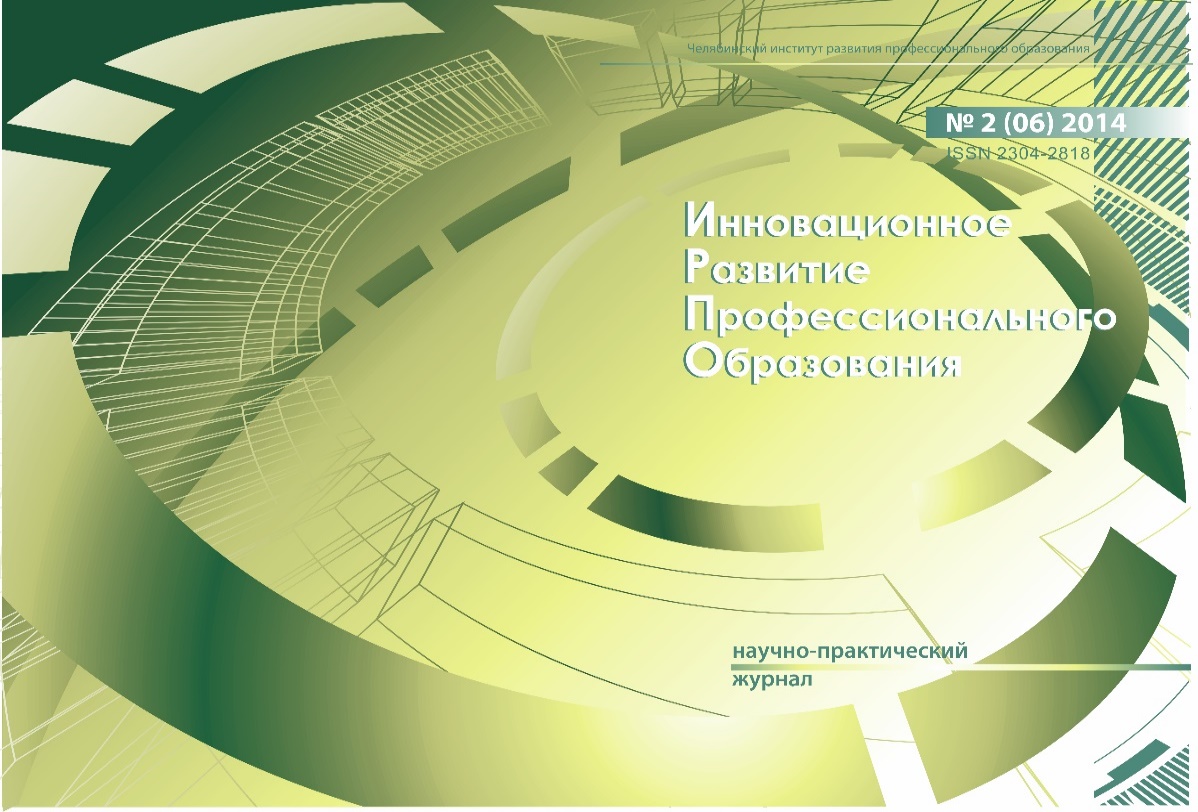 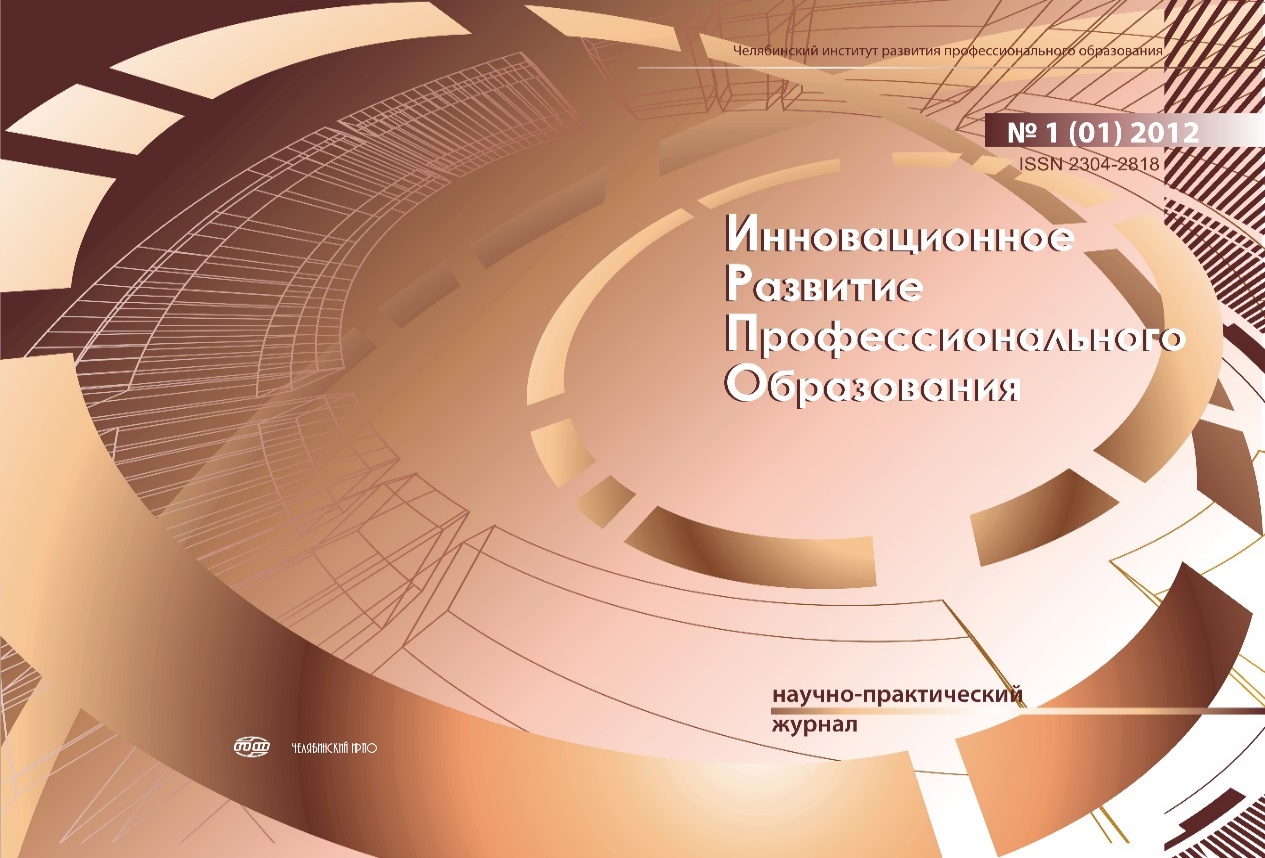 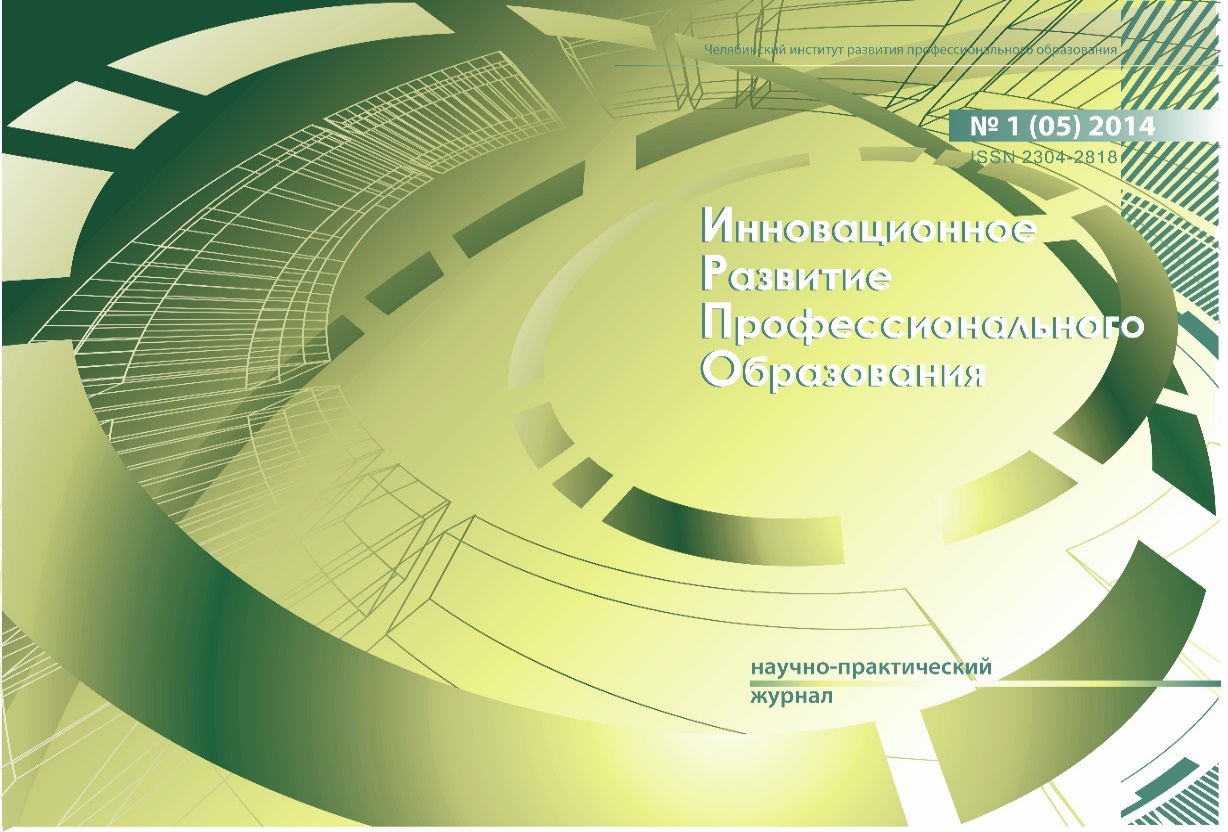 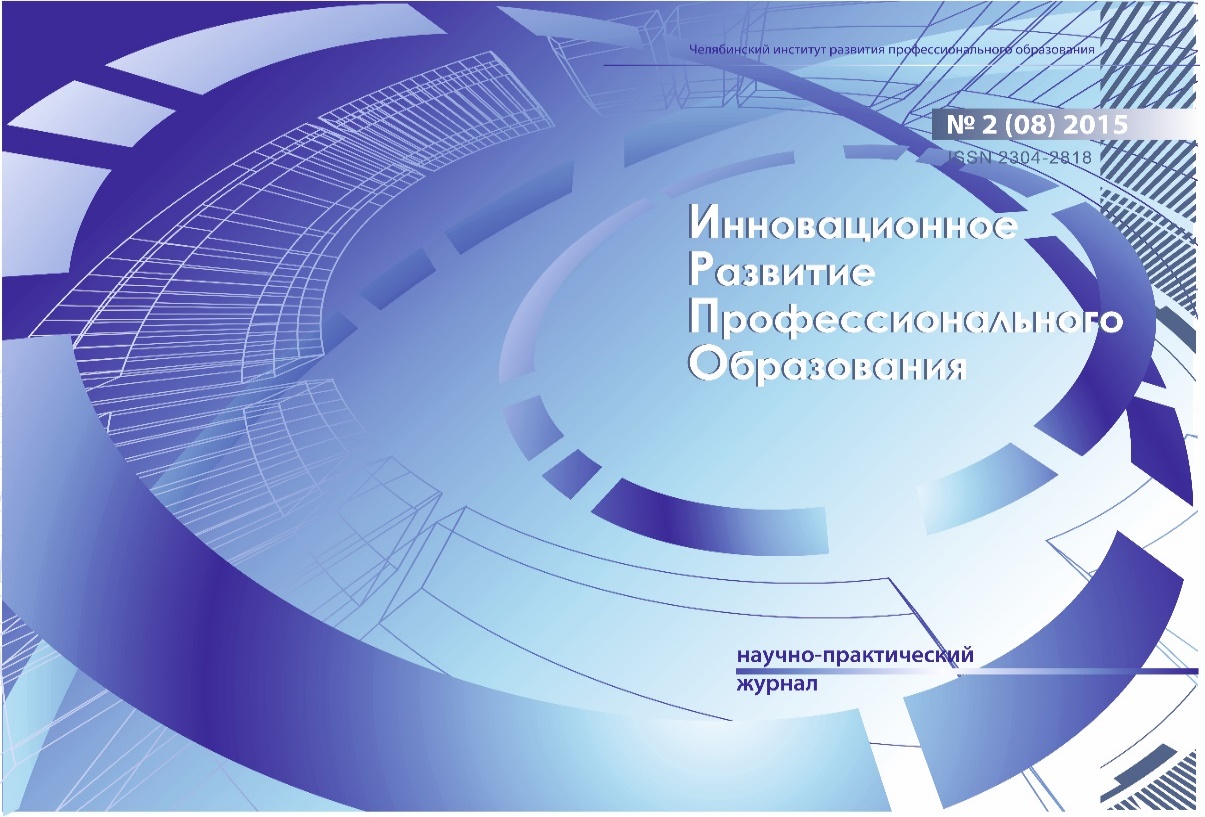 Журнал зарегистрирован Управлением Роскомнадзора по Челябинской области (св-во о регистрации средства массовой информации ПИ № ТУ74-00755 от 24.05.2012);перерегистрирован Федеральной службой по надзору в сфере связи, информационных технологий и массовых коммуникаций (Роскомнадзор) в связи с изменением территории распространения (ПИ № ФС77-63277 от 06.10.2015); перерегистрирован Федеральной службой по надзору в сфере связи, информационных технологий и массовых коммуникаций (Роскомнадзор) в связи с изменением наименования учредителя и периодичности выхода в свет (ПИ № ФС77-65268 от 12.04.2016).

Индекс научного цитирования: http://elibrary.ru/title_about.asp?id=50091

Подписной индекс издания в каталоге Агентства «Роспечать» «ГАЗЕТЫ. ЖУРНАЛЫ»: 80813.
Тематика приложений (на бумажном носителе)
  
Экспериментальная и инновационная деятельность в учреждениях профессионального образования Челябинской области 
Информационно-образовательная среда учреждения профессионального образования 
Профилактика и методы борьбы с асоциальными проявлениями в ПОО СПО Челябинской области 
Работа с одаренными обучающимися в ПОО Челябинской области 
Лучшие практики подготовки высококвалифицированных рабочих и специалистов среднего звена для экономики региона в ПОО Челябинской области 
ФГОС СПО: опыт и результаты внедрения в профессиональных образовательных организациях Челябинской области
Тематика приложений (на электронном носителе)
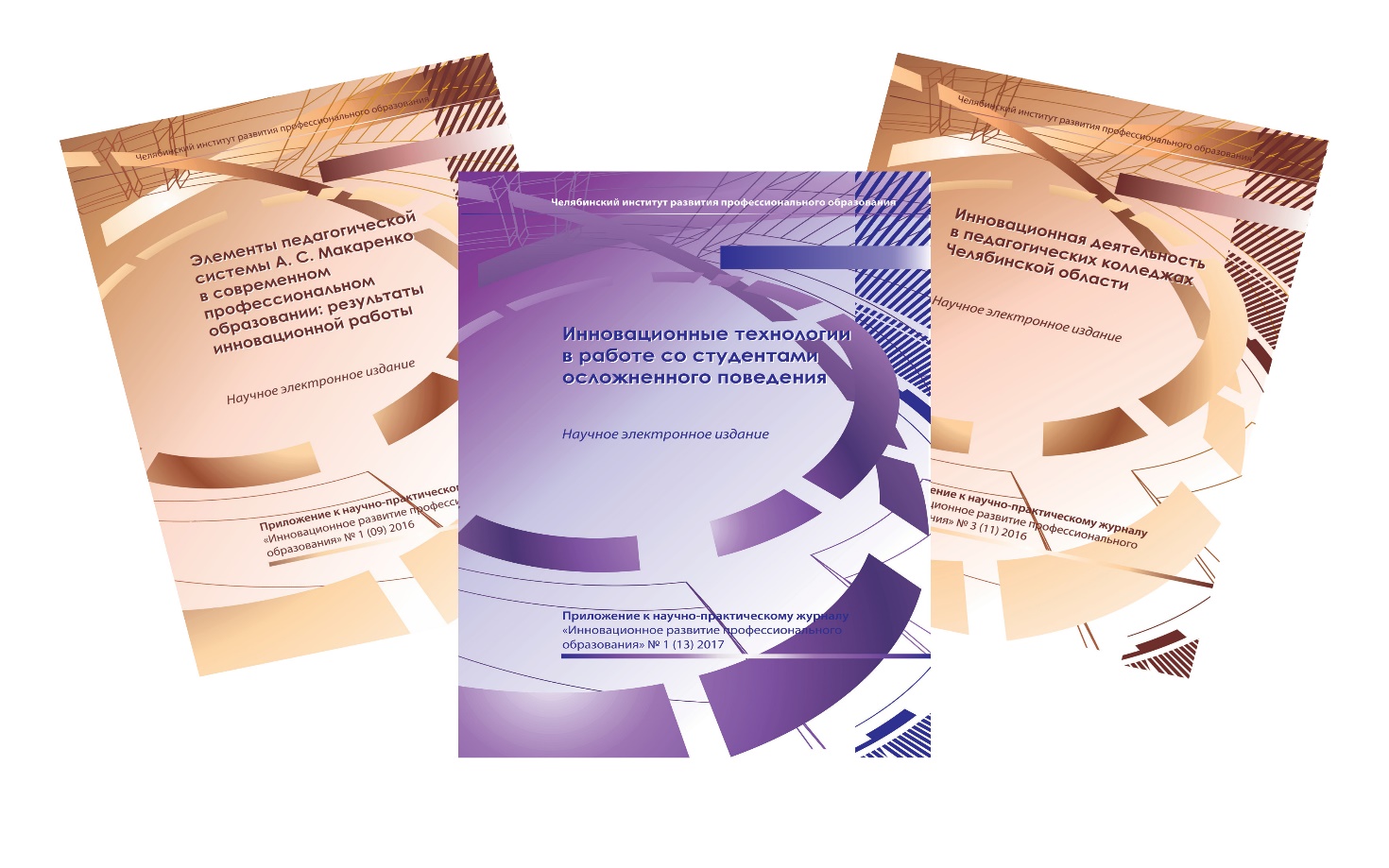 Информация об авторах
(июнь 2016 г.)
На журнал не подписались

 ГБПОУ «Верхнеуральский агротехнологический техникум – ККК» 
 ГБПОУ «Каслинский промышленно-гуманитарный техникум»
 ГБПОУ «Миасский геологоразведочный колледж»  
 ГБПОУ «Южно-Уральский многопрофильный колледж»
Предложения по совершенствованию
руководителям ПОО, входящих в Ассоциацию,  рекомендовать использовать журнал «Инновационное развитие профессионального образования» как форму распространения методического и инновационного опыта и повышения квалификации педагогических работников.
Спасибо за внимание!